«День космонавтики»
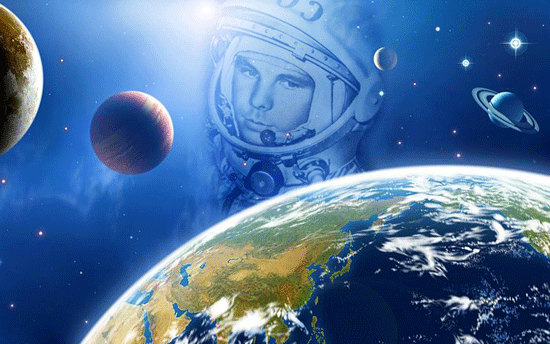 12 апреля мы отмечаем «День космонавтики». Первым космонавтом побывавшем  в космосе был Юрий Алексеевич Гагарин. Он полетел в космос 12 апреля 1961 года на космическом корабле  «Восток-1».  В этот праздник мы поздравляем : летчиков- космонавтов, ученых, инженеров, конструкторов которые создают ракеты, космические корабли и спутники.
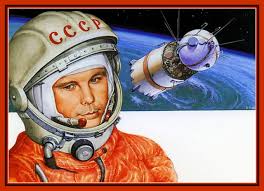 Юрий Алексеевич Гагарин
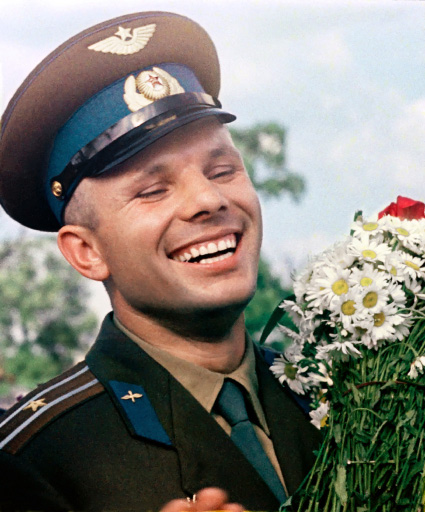 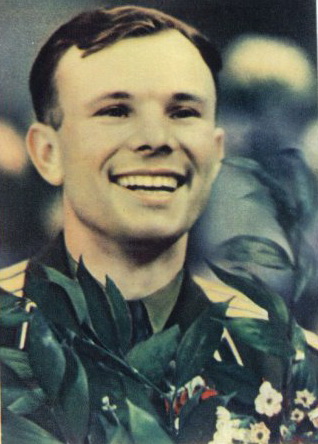 Это интересно!!!!!Белка и Стрелка- первыми побывали в космосе. Они отправились  в космический полет 19 августа 1960 года и стали первыми живыми существами с планеты Земля, которые пробыли на орбите более суток и благополучно вернулись домой
Космос – это пространство вокруг нашей планеты, которая называется Земля. В космосе много планет и звезд, нет воздуха и очень холодно.
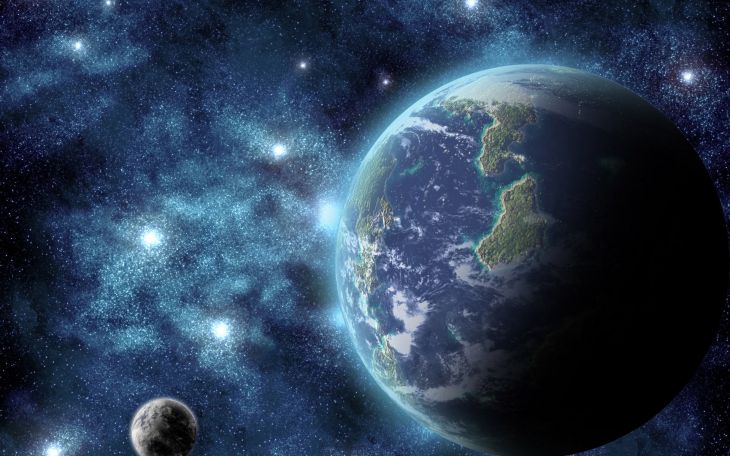 В космосе очень мало воздуха и обычный человек в нем не сможет дышать. Именно поэтому на космонавта, который полетел в космос, одели вот такой скафандр. Скафандр очень теплый и защищает космонавта от холода даже в космосе. Кроме того – в скафандре человек может дышать – он снабжает человека воздухом.
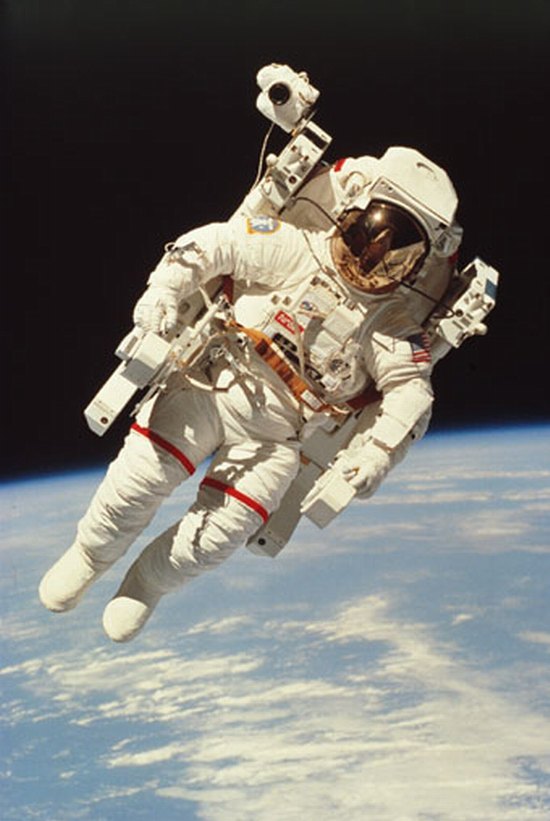 Всего в Солнечной системе девять планет. 
Все планеты вращаются вокруг Солнца по своей орбите, т.е. по своему кругу.
Запомни названия планет Солнечной системы: Меркурий, Венера, Земля, Марс, Юпитер, Сатурн, Уран, Нептун, Плутон. 
Повтори! Молодец!
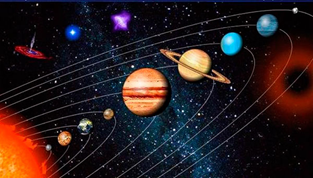 Это интересно!!!
Солнце - это не планета, а огромная, огненная звезда. Солнце согревает нашу Землю. Если бы не было Солнца, то не было бы жизни на нашей планете.
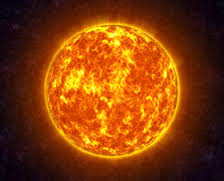 Это интересно!!!Планета Земля это наш дом. Планета Земля находится в космическом пространстве, в Солнечной системе. Из космоса планета Земля выглядит как большой шар голубого цвета.
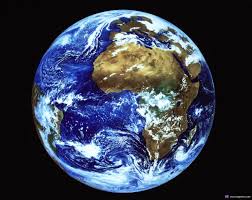 Динамическая пауза
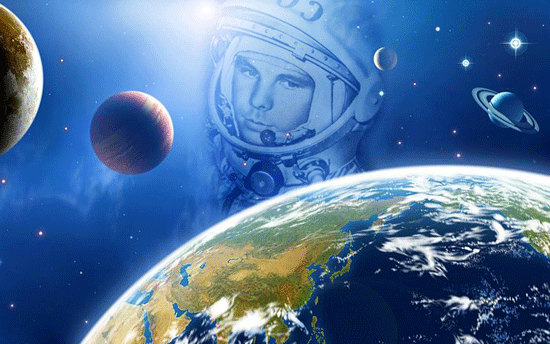 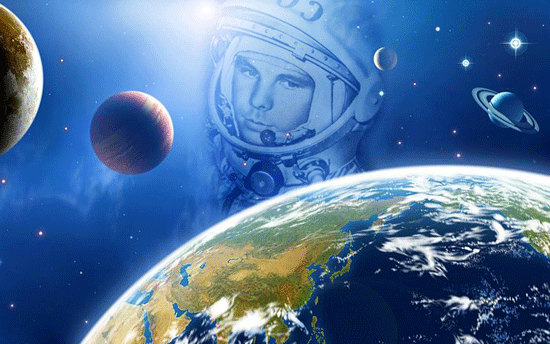 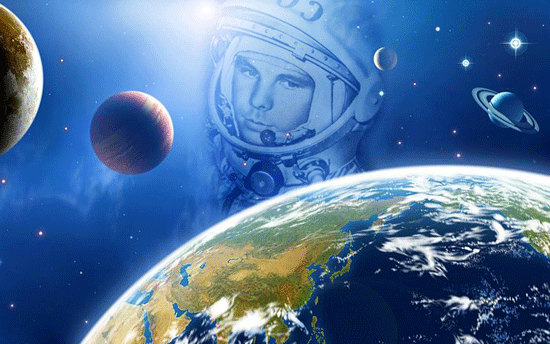 Игра  «Один-много»  
Цель: образование множественного числа существительных
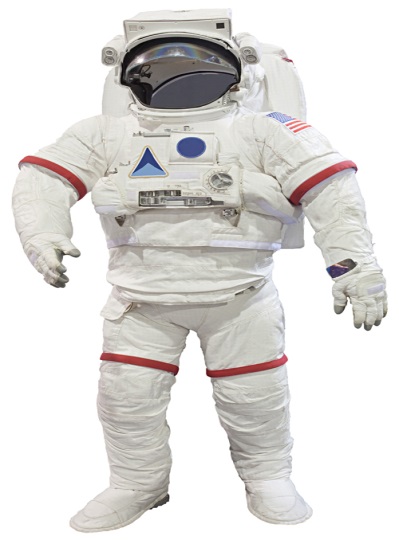 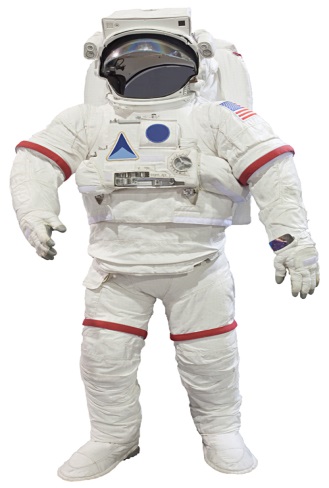 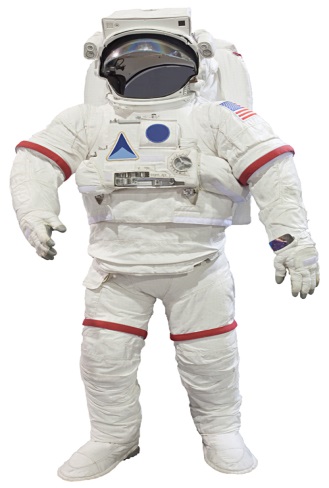 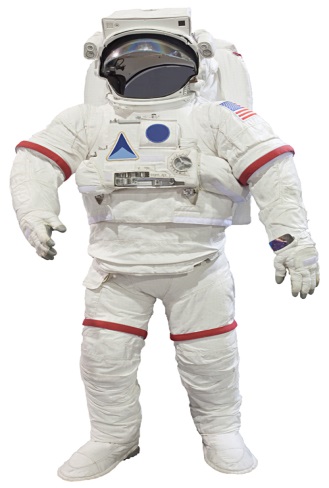 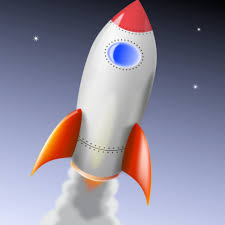 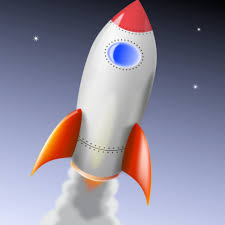 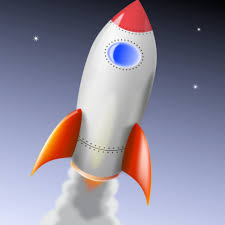 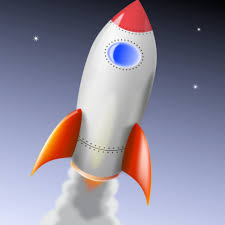 Игра  «Посчитай-ка»  
Цель: Упражнять в согласовании числительных с существительными. 
(Одна ракета, две ракеты, три ракеты, четыре ракеты, пять ракет)
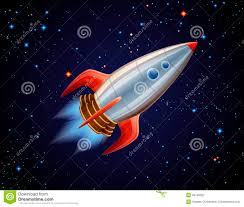 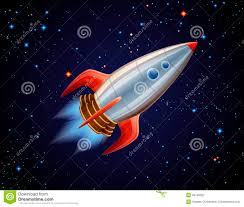 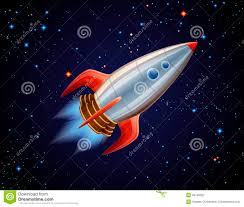 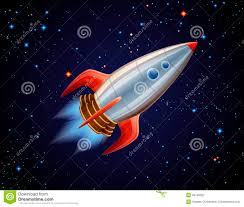 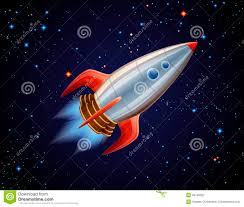 Игра  «Посчитай-ка»  
Цель: Упражнять в согласовании числительных с существительными. 
(Один  космонавт два космонавта, три космонавта , четыре космонавта, пять  космонавтов)
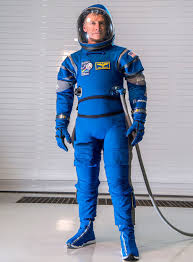 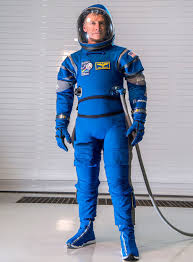 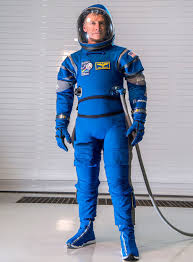 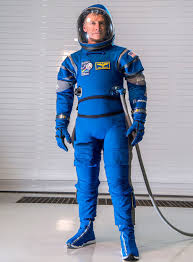 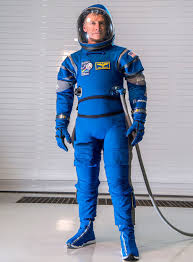 «4-ый лишний»
                       Назови картинки, найди лишнюю. Почему?
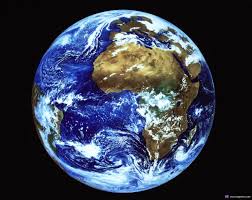 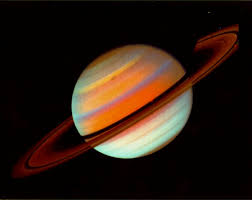 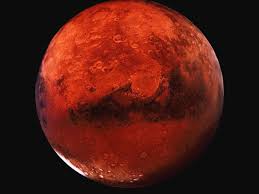 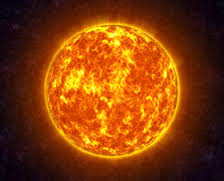 «4-ый лишний»
                       Назови картинки, найди лишнюю. Почему?
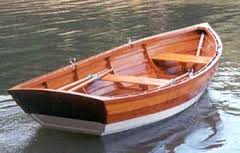 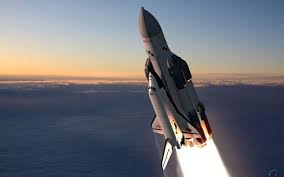 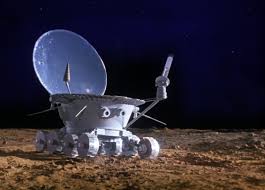 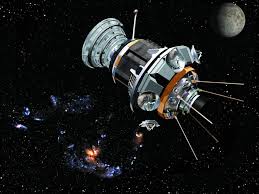